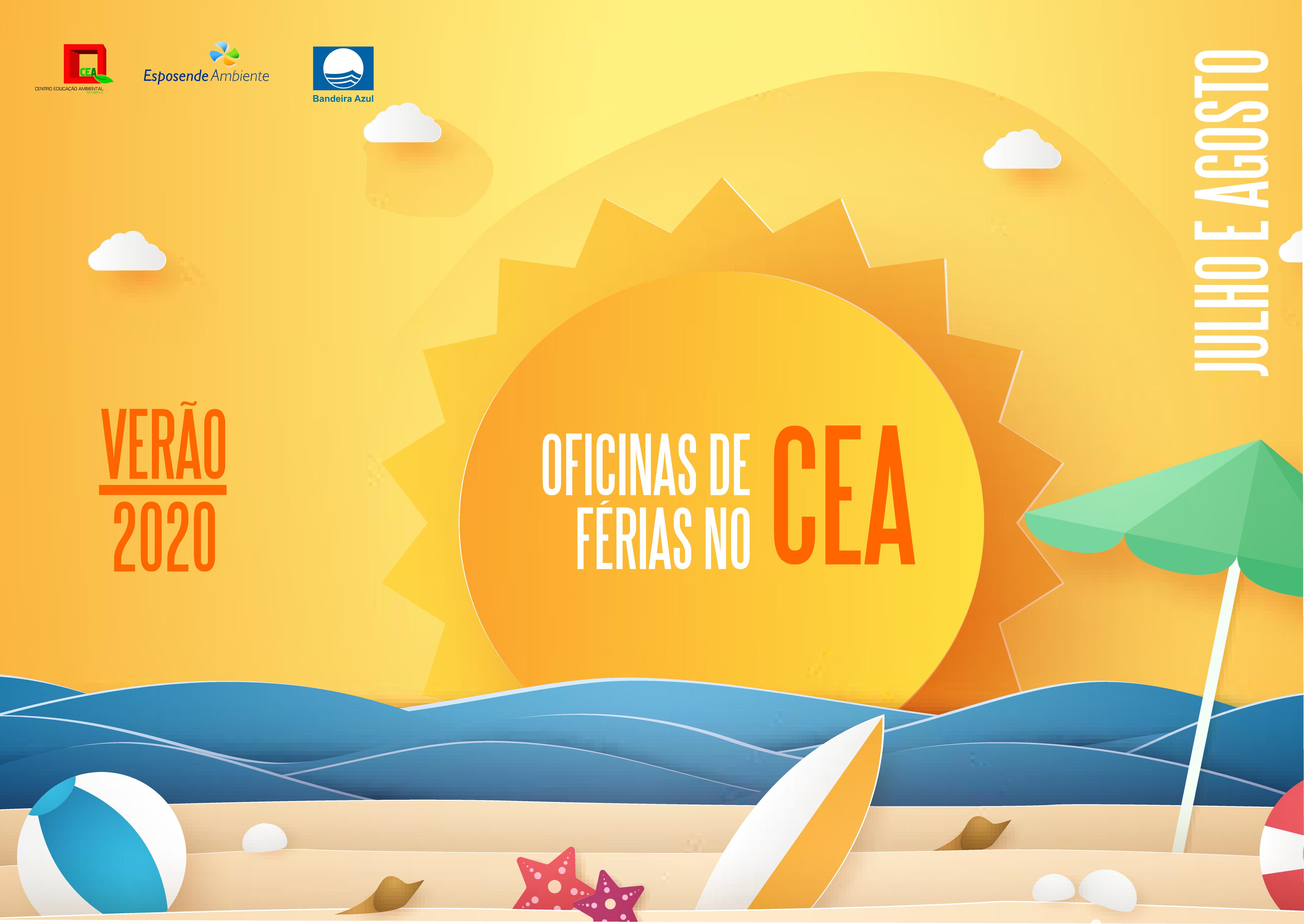 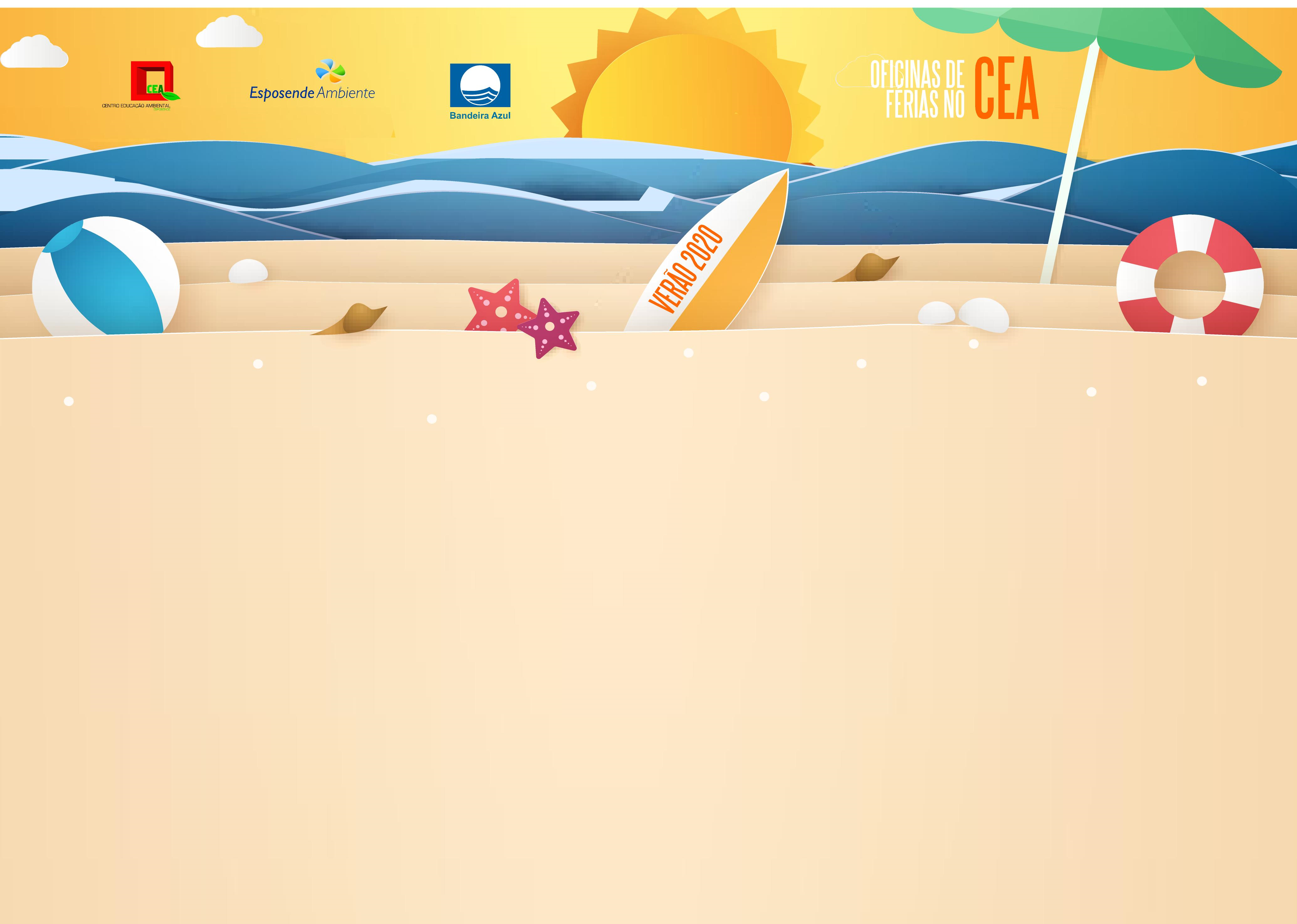 Condições de Segurança 

Devido às condicionantes da pandemia Covid-19, a Esposende Ambiente elaborou um plano de contingência de forma a garantir a segurança dos colaboradores e utentes nos serviços e espaços que lhe estão afetos. 
Assim, o Centro de Educação Ambiental (CEA) definiu medidas de segurança que deverão ser adotadas por quem usufrui dos espaços, utiliza os serviços e participa nas atividades propostas, a saber:
No interior dos edifícios é obrigatória a utilização de máscaras de proteção;
Nas atividades ao ar livre, o uso de máscara de proteção não será obrigatório, contudo será necessário respeitar o distanciamento físico entre os participantes;
À chegada e à saída do cea,  todos os participantes nas atividades terão que efetuar a desinfeção das mãos. Os colaboradores do CEA disponibilizarão gel desinfetante para o efeito;
Deverão ser cumpridas as regras de distanciamento físico e as indicações dadas pelos colaboradores do CEA;
Nas atividades em grupo, o número de participantes será reduzido conforme as áreas e as condições dos espaços interiores e exteriores;
As atividades realizadas na praia terão normas de funcionamento e de segurança específicas;
As crianças/adultos que apresentem os sintomas mais comuns do covid-19 – tosse, febre, fadiga, dores de garganta, congestão nasal, de entre outras - não devem comparecer nas atividades;
Caso as condições de segurança não sejam respeitadas, o CEA decidirá pela não realização da atividade.

Solicitamos o forte empenho de todos no cumprimento cuidadoso das medidas preventivas, zelando pelo 
bem-estar e saúde comum.
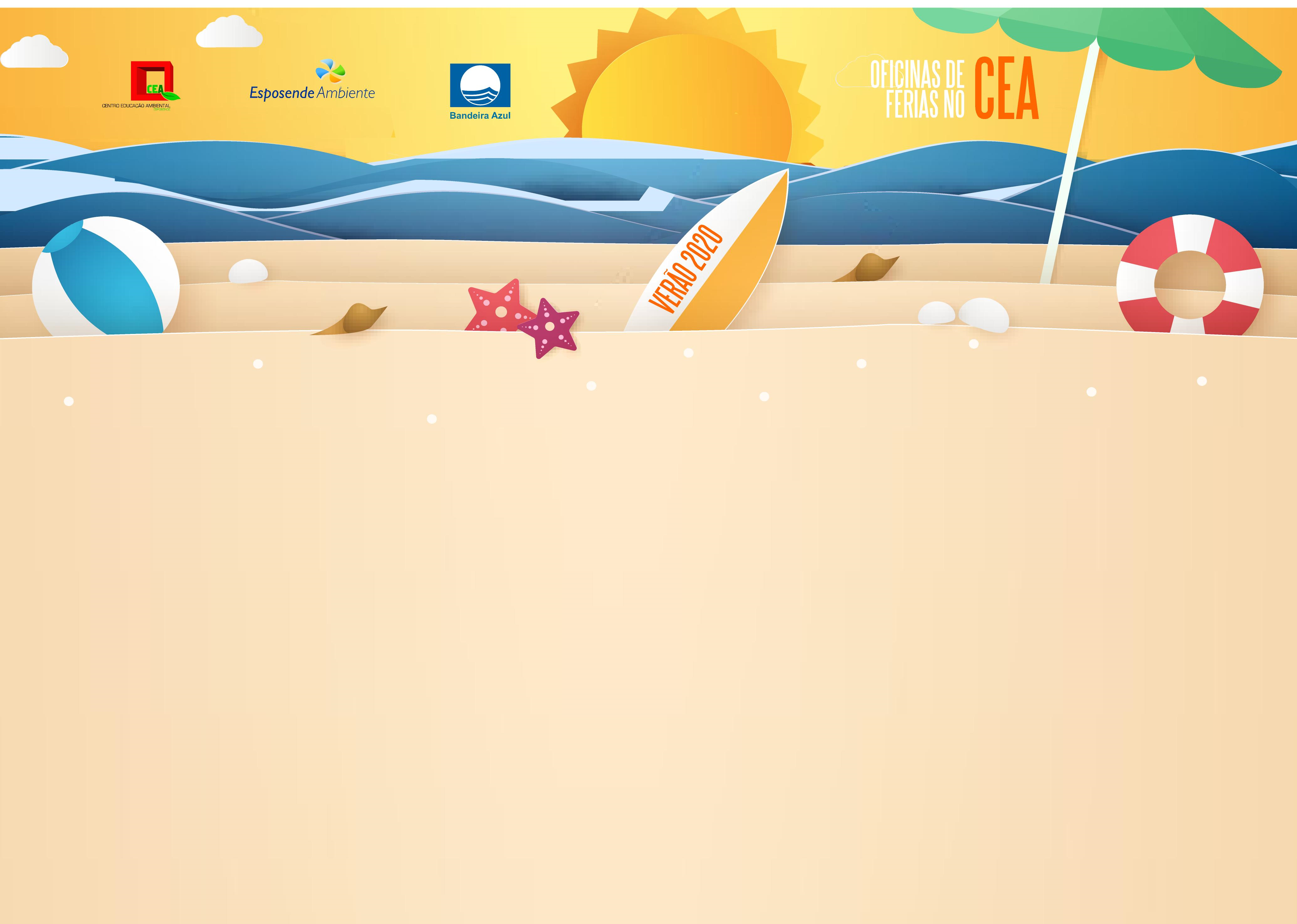 Informações úteis
Inscrições
As inscrições deverão ser efetuadas preferencialmente via e-mail: cea@esposendeambiente.pt ou por telefone através do contacto: 253 967147, na impossibilidade da marcação por estas vias, poderão ser efetuadas diretamente na receção do Centro de Educação Ambiental (Rua Conde de Madimba – Marinhas).
Destinatários
Crianças dos 5 aos 12 anos.
Custo das atividades 
Grupos (Até 10 participantes por sessão) – 10€
Participante individual por atividade – 2,5€

Nota: Caso as condições climatéricas sejam adversas, as atividades ao ar livre serão antecipadamente canceladas.
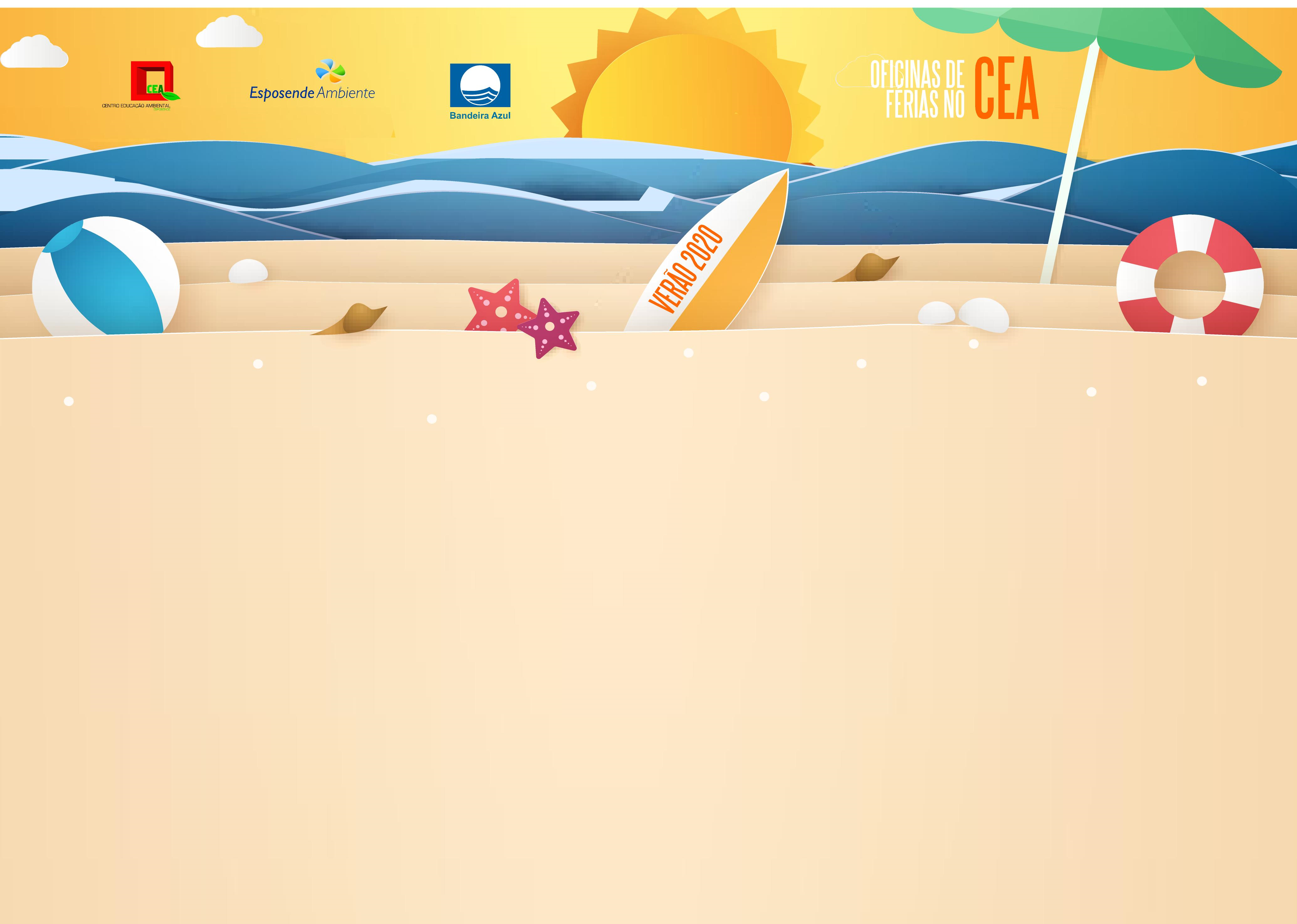 Atividades mês de julho
Oficina Use e Re-Use no Verão
7 de julho - 10h00 - 12h00 | 15h30 – 17h30 – CEA
14 de julho - 10h00 - 12h00 | 15h30 – 17h30 – CEA
Duração da atividade: 1 hora
Máximo participantes: 10 por sessão 
Custo da atividade: 10€ por sessão

 2 de julho - 9h30 - 11h30 – Praia de Ofir
 9 de julho - 15h30 - 17h30 – Praia da Couve, Apúlia
16 de julho - 15h30 - 17h30 – Praia de Suave Mar 
17 de julho - 9h30 - 11h30 – Praia de Cepães
Máximo participantes em simultâneo: 2
Atividade gratuita
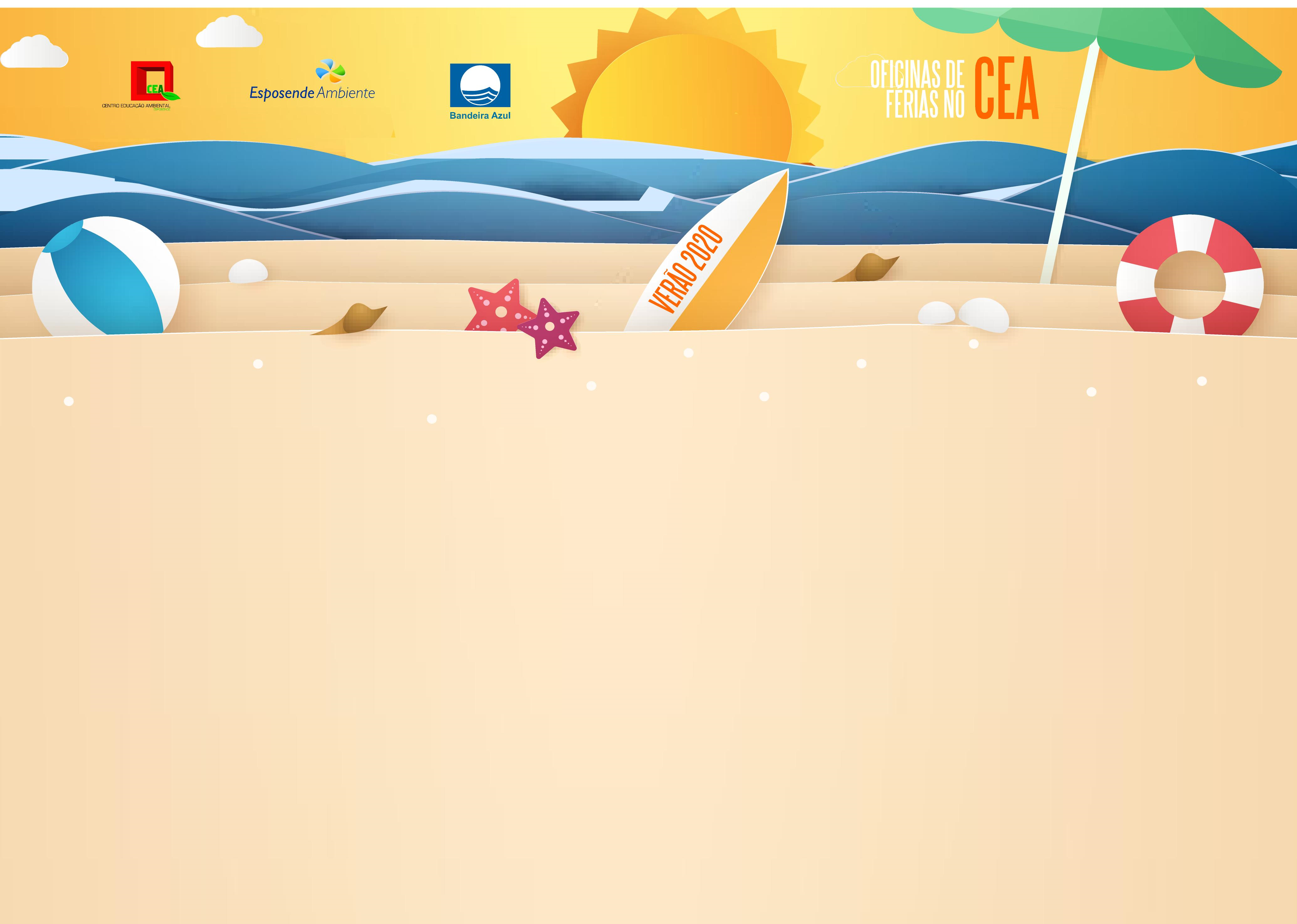 Atividades mês de julho
Jogo A Viagem da Clarinha
3 de julho - 10h00 - 12h00 – CEA
23 de julho - 10h00 - 12h00 | 15h30 – 17h30 – CEA 
29 de julho - 10h00 - 12h00 | 15h30 – 17h30 – CEA 
Duração da atividade: 1 hora
Máximo participantes: 10 por sessão 
Custo da atividade: 10€ por sessão
Uma imagem vale mais que mil palavras
8 de julho - 10h00 - 12h00 – CEA
22 de julho - 10h00 - 12h00 – CEA
30 de julho - 10h00 - 12h00 – CEA
Duração da atividade: 90 minutos
Máximo participantes: 20 por sessão
Atividade gratuita
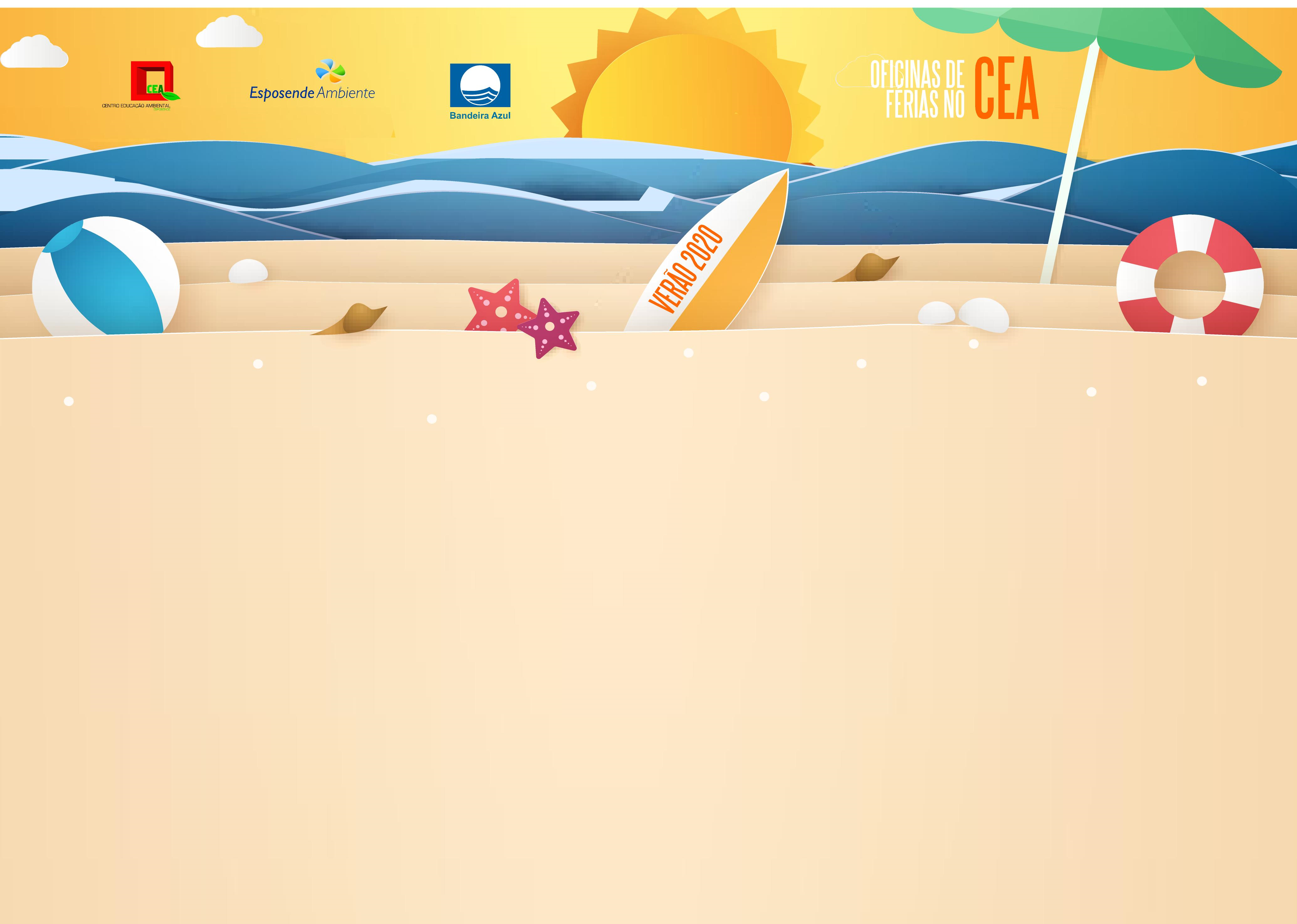 Atividades mês de julho
Ação Caça à Beata 
24 de julho – 9h00 - 10h00 – Praia de Suave Mar 
Duração da atividade: 1 hora
Máximo participantes: 10  
Atividade gratuita
Brincar no CEA 
Mês de julho – 10h00 - 18h00
Entrada livre. Grupos sujeitos a marcação prévia
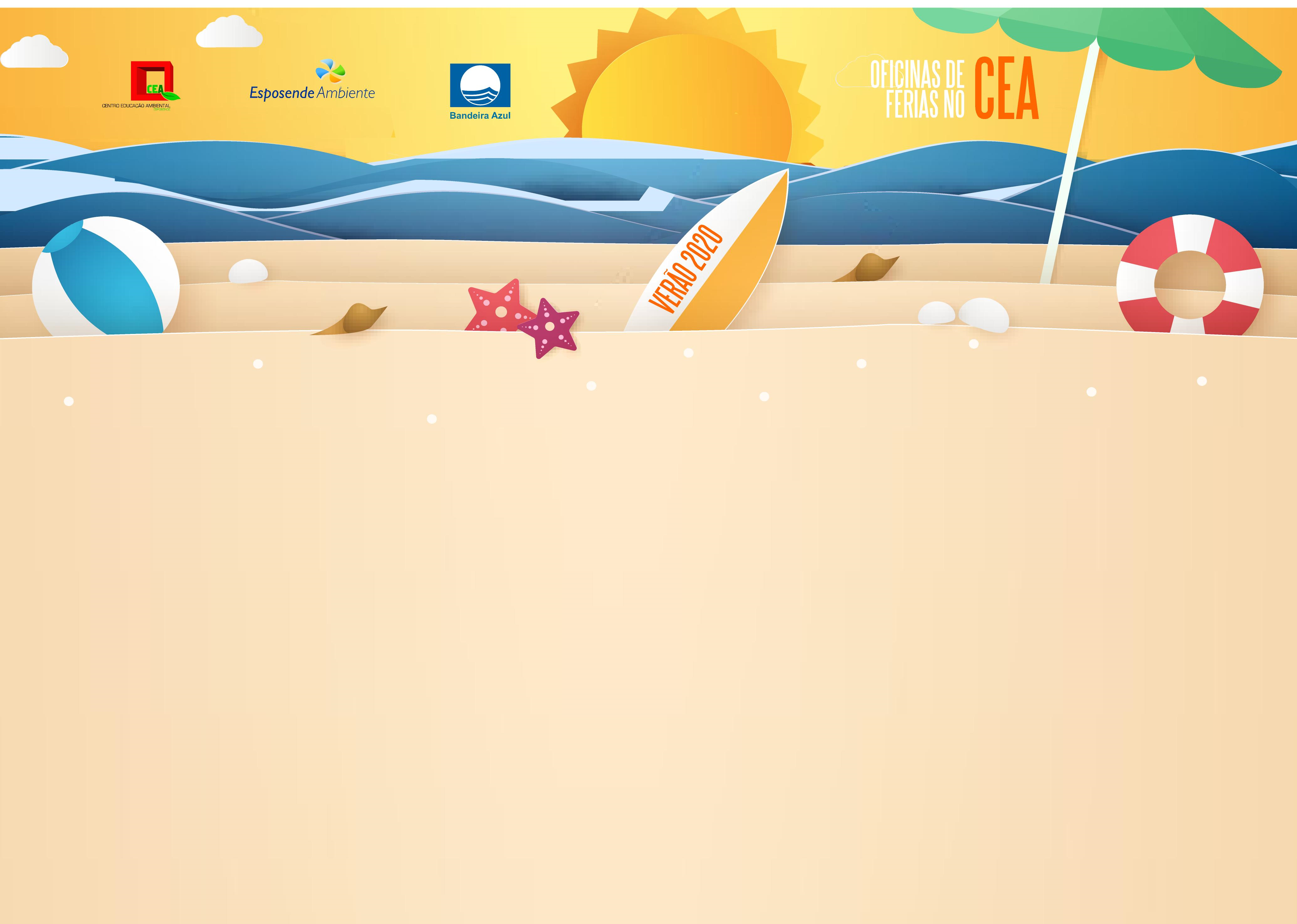 Atividades mês de Agosto
Oficina Use e Re-Use no Verão
4 de agosto - 10h00 - 12h00|15h30 – 17h30 – CEA
Duração da atividade: 1 hora
Máximo participantes: 10 por sessão 
Custo da atividade: 10€ por sessão
Ação Caça à Beata 
6 de agosto – 9h00 - 10h00 – Praia de Ofir
Duração da atividade: 1 hora
Máximo participantes: 10  
Atividade gratuita
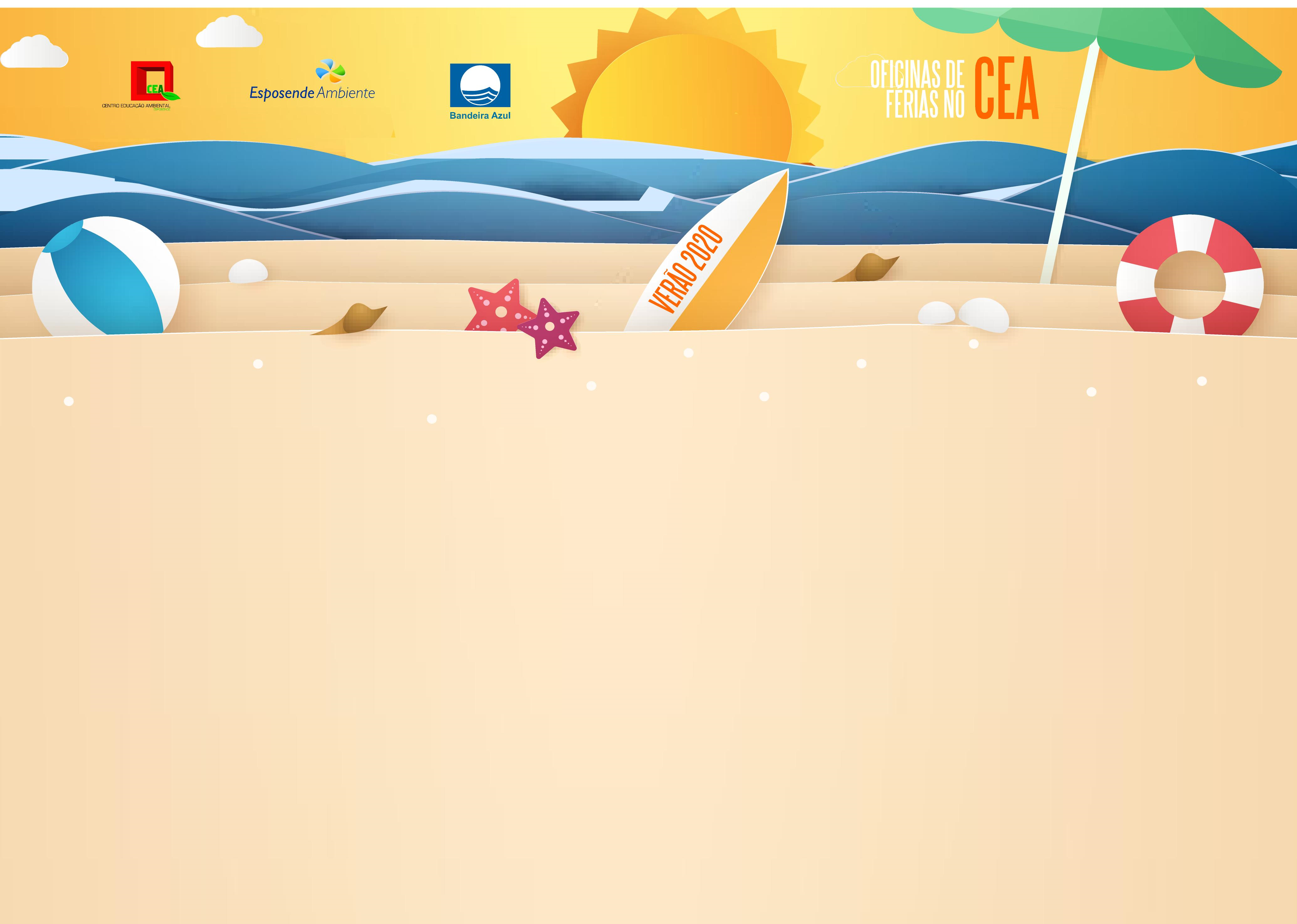 Atividades mês de Agosto
Jogo A Viagem da Clarinha
12 de agosto - 10h00 - 12h00 – CEA
31 de agosto - 10h00 - 12h00 – CEA 
Duração da atividade: 1 hora
Máximo participantes: 10 por sessão 
Custo da atividade: 10€ por sessão
Uma imagem vale mais que mil palavras
13 de agosto - 10h00 - 12h00 – CEA
18 de agosto - 10h00 - 12h00 – CEA
25 de agosto - 10h00 - 12h00 – CEA
Duração da atividade: 90 minutos
Máximo participantes: 20 por sessão
Atividade gratuita
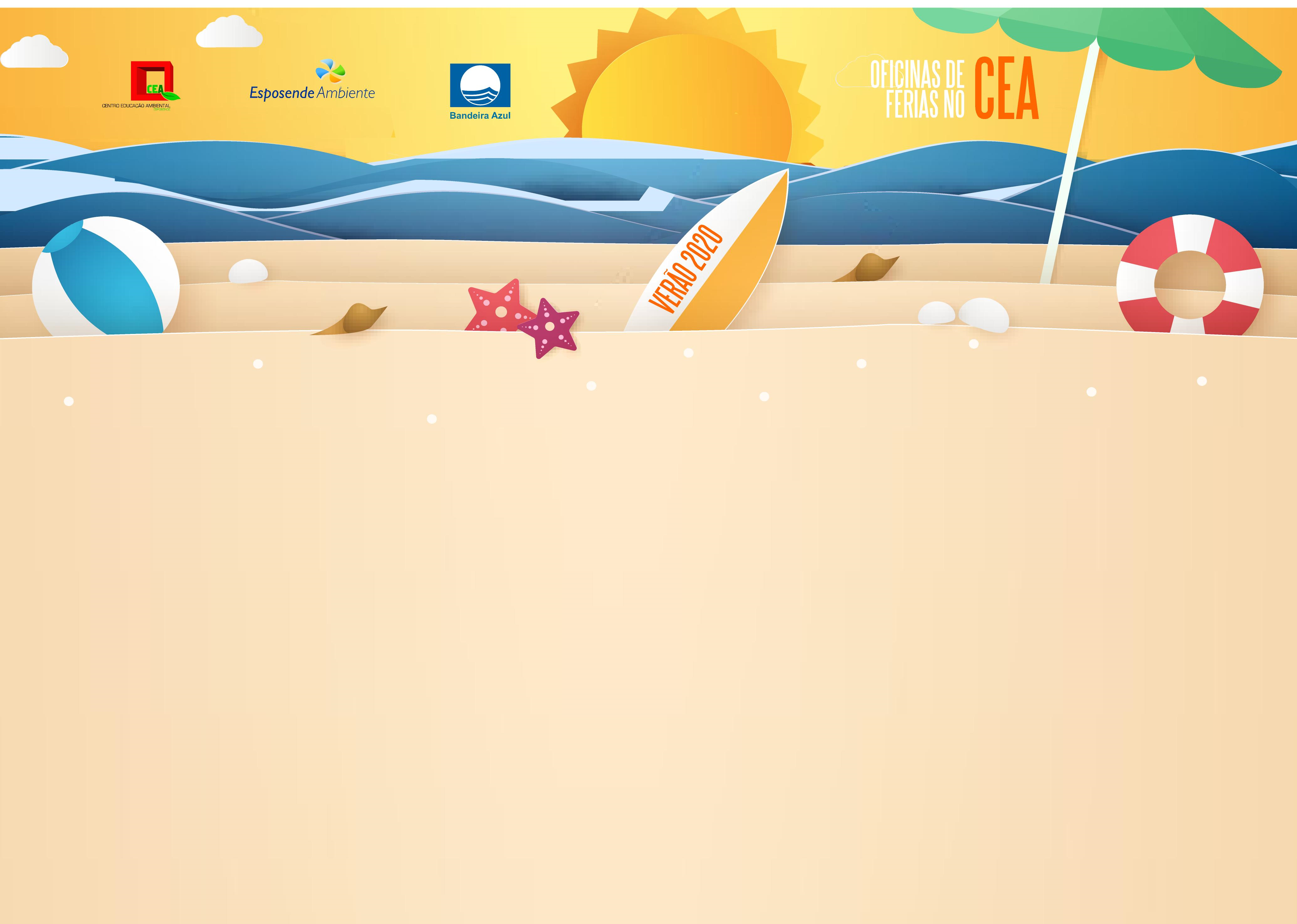 Atividades mês de Agosto
Ambi-Paper no CEA
20 de agosto - 10h00 – 12h00 – CEA
27 de agosto - 10h00 – 12h00 – CEA
Duração da atividade: 1 hora
Máximo participantes: 10 por sessão 
Custo da atividade: 10€ por sessão
Exposição E-Ribeiras - Sensibilizar para as Alterações Climáticas
17 a 31 de agosto - 10h00 – 18h00 – CEA
Visita livre 
Brincar no CEA 
Mês de Agosto – 10h00 - 18h00
Entrada livre. Grupos sujeitos a marcação prévia.
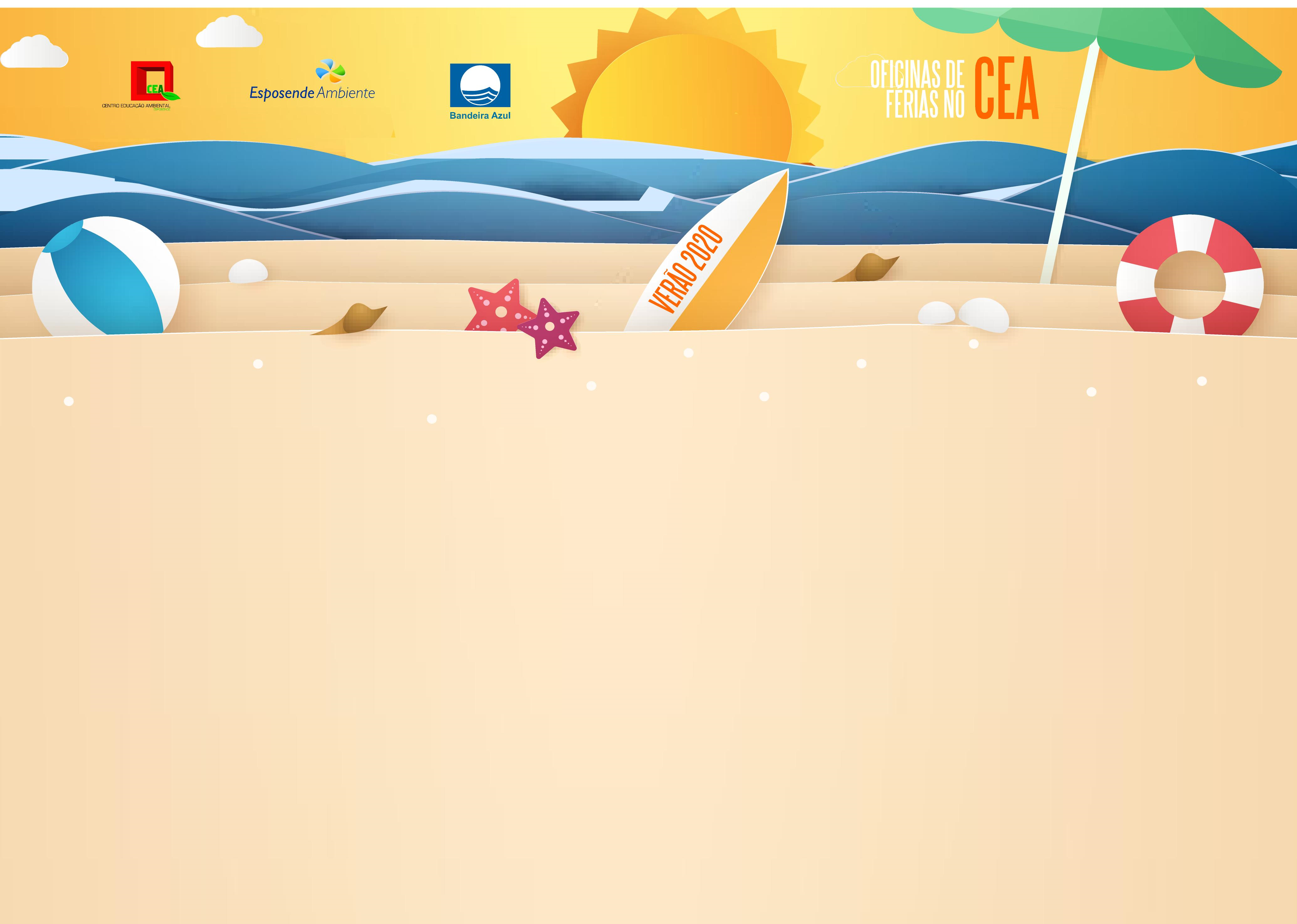 Informações Adicionais
Oficina Use e Re-Use no Verão
Nesta oficina os participantes nas oficinas darão uma nova vida a materiais aparentemente sem utilidade que, de outra forma, terminariam no ecoponto ou, na pior das hipóteses, no contentor do lixo indiferenciado. 
Para o desenvolvimento da atividade os participantes decorarão uma salamandra ecológica criada a partir da reutilização de papel e cartão enquanto assistem ao conto de uma história sobre as aventuras de uma salamandra. Durante a atividade os participantes serão sensibilizados para a importância de hábitos de consumo mais sustentáveis, promovendo assim a redução da produção de resíduos e apostando na separação seletiva dos resíduos produzidos.
Uma Imagem Vale Mais que Mil Palavras
Visualização de um filme de animação no auditório do Centro de Formação do CEA.

Ação Caça à Beata 
Nesta ação de voluntariado ambiental os participantes irão recolher as beatas, bem como outros resíduos de pequenas dimensões como palhinhas e paus de gelado, abandonados no areal.
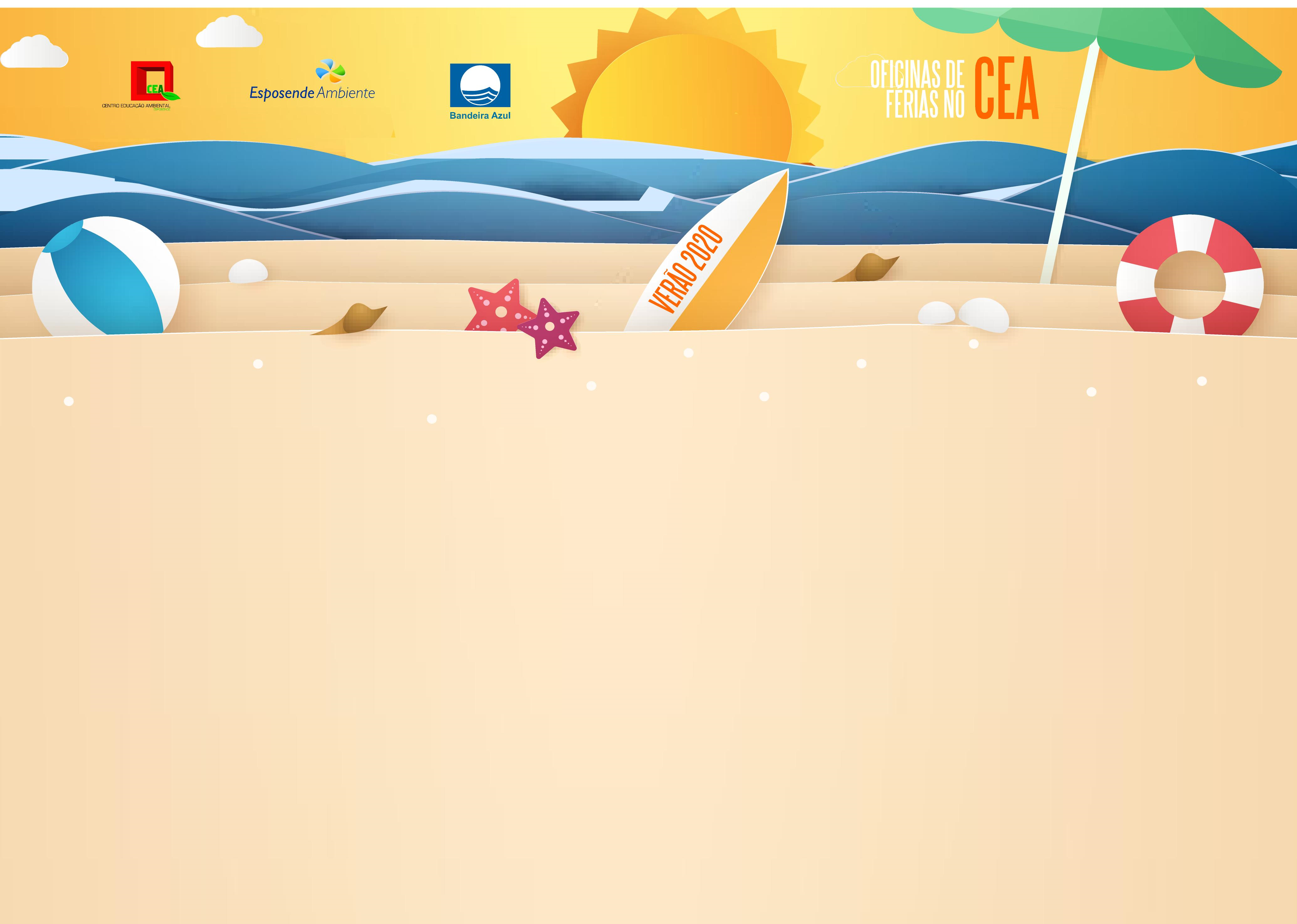 Informações Adicionais
Jogo A Viagem da Clarinha
Esta iniciativa consiste num jogo de chão em tamanho XXL, tipo jogo da sorte, dedicado aos espaços ribeirinhos, em que o objetivo é chegar à meta o mais rapidamente possível, respondendo corretamente às questões colocadas.
Esta iniciativa explora as questões relacionadas com a importância da gestão sustentada dos recursos hídricos e o papel que cada um de nós desempenha neste processo de adaptação às alterações climáticas. Trata-se de um jogo extremamente dinâmico e interativo, em que se alia a sorte ao conhecimento, e em que os participantes são desafiados a resolver os problemas que vão surgindo ao longo da viagem duma gota de água, de modo a que a mesma possa chegar ao seu destino final: o mar de Esposende!

Ambi-Paper no CEA
Esta iniciativa contempla um conjunto de provas de orientação e de conhecimento sobre curiosidades ambientais e cultura geral. Esta iniciativa pretende aliar o conhecimento ao divertimento utilizando os espaços exteriores do Centro de Educação Ambiental para o desenvolvimento da mesma.
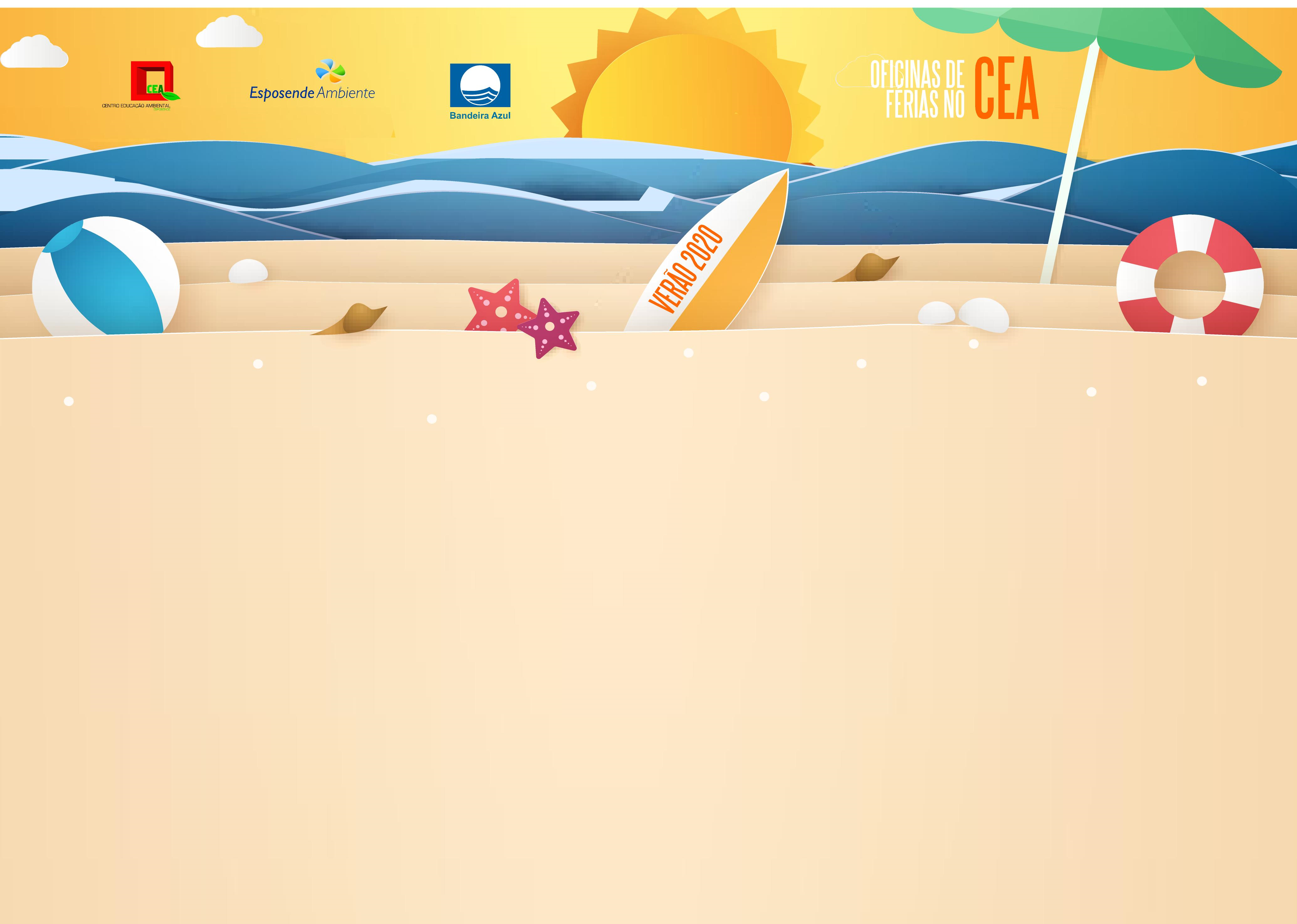 Informações Adicionais
Exposição E-Ribeiras
No CEA estará patente ao público uma exposição dedicada às ribeiras do concelho de Esposende. Para além de explorar a biodiversidade e património ribeirinhos, esta exposição aborda também a importância da gestão adequada das linhas de água, em particular as ações de limpeza e desobstrução, como medida de combate às consequências das alterações climáticas.

Brincar no CEA
O CEA irá disponibilizar os seus espaços exteriores para grupos e particulares que pretendam utilizar todo o espaço envolvente para a realização de atividades livres, piqueniques ou lanches.
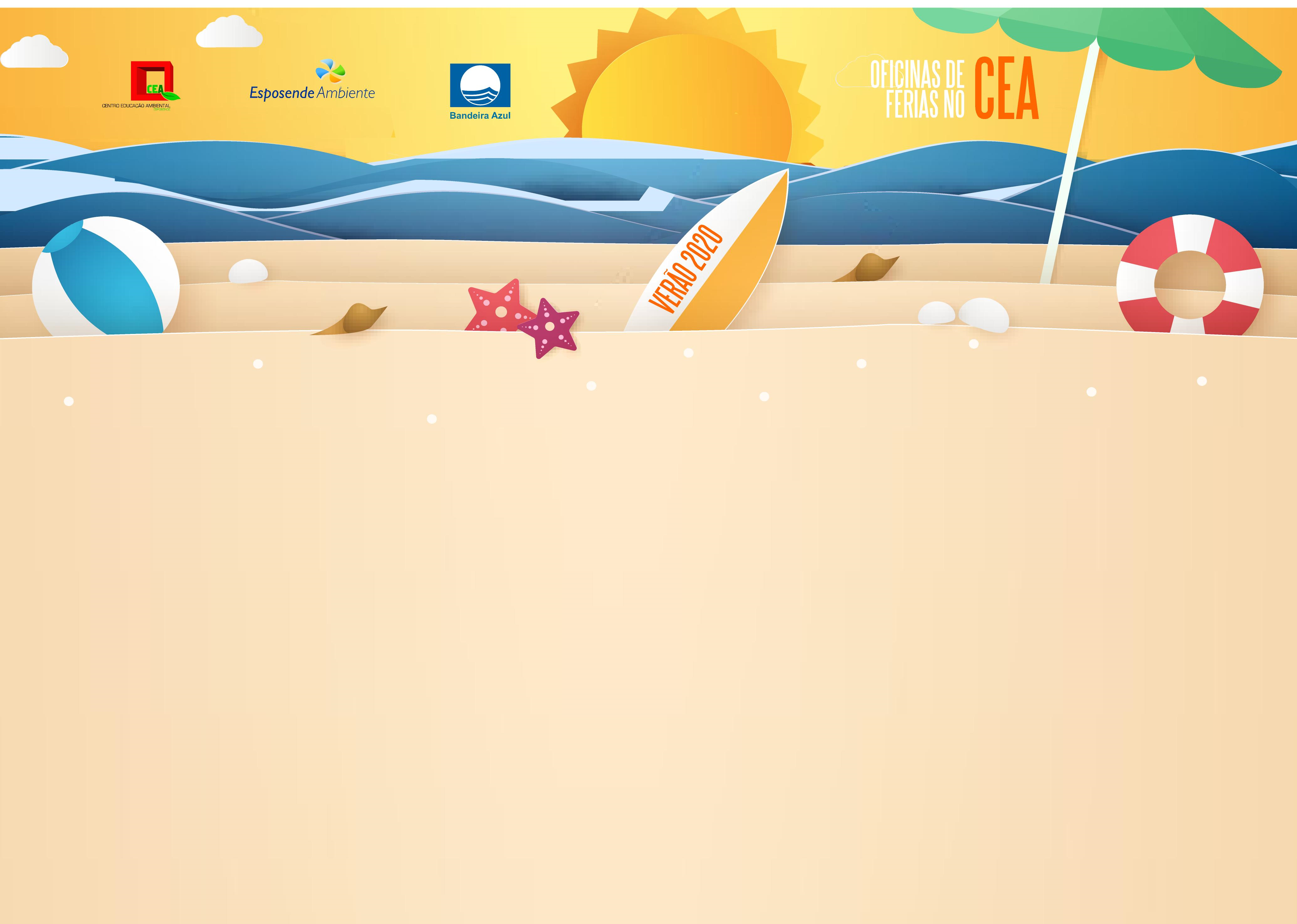 Informações úteis
Morada
Centro de Educação Ambiental
Rua Conde de Madimba - Marinhas
4740-572 Esposende
Coordenadas
Latitude: 41° 33’ 42.05’’ N
Longitude: 8° 46’ 48.42’’ W
Contactos
Tel.:  253 967147 / 253 969380
E-mail: cea@esposendeambiente.pt
Blogue: CEA em Blogue
Horário temporário de funcionamento do CEA
Segunda a sexta-feira: 10h00 – 18h00